CHÀO CẢ LỚP! 
CHÀO MỪNG CÁC EM TỚI BUỔI HỌC NÀY
KHỞI ĐỘNG
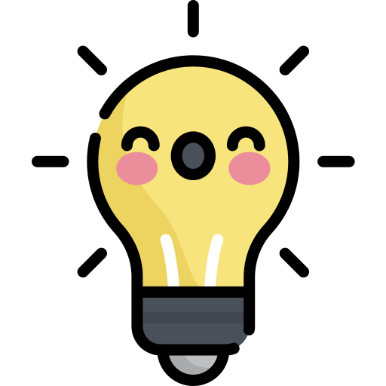 Cấu tạo của đoạn văn về một nhân vật có hai phần:
Câu mở đoạn: thường giới thiệu nhân vật và nêu khái quát cảm nghĩ về đặc điểm của nhân vật. 
Các câu tiếp theo: làm rõ những đặc điểm đã nêu ở câu mở đoạn.
Em hãy nhắc lại cấu tạo của một đoạn văn về một nhân vật.
BÀI 1: CHÂN DUNG CỦA EM
VIẾT 2: LUYỆN TẬP 
VIẾT ĐOẠN VĂN VỀ MỘT NHÂN VẬT
NỘI DUNG BÀI HỌC
03. Giới thiệu, chỉnh sửa kết quả tìm ý và sắp xếp ý
01. Lựa chọn 
đề bài, tìm ý
02. Sắp xếp ý
HOẠT ĐỘNG 1:
LỰA CHỌN ĐỀ BÀI, TÌM Ý
Nêu cảm nghĩ của em về nhân vật bạn nhỏ trong bài thơ Tuổi Ngựa.
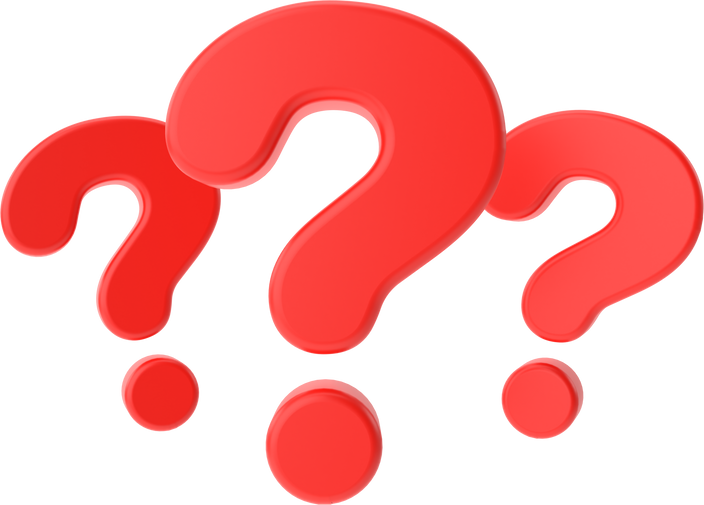 Nêu cảm nghĩ của em về nhân vật Hồng trong câu chuyện Làm chị.
Em chọn đề bài nào trong 3 đề bài sau đây?
Nêu cảm nghĩ của em về nhân vật bạn nhỏ trong câu chuyện Cái răng khểnh
Nêu cảm nghĩ chung về nhân vật đã chọn.
Em sẽ viết những nội dung gì?
Nêu các đặc điểm ngoại hình.
Nêu các đặc điểm về tính cách
HOẠT ĐỘNG 2:
SẮP XẾP Ý
Em hãy sắp xếp ý cho đoạn văn của mình theo sơ đồ gợi ý dưới đây.
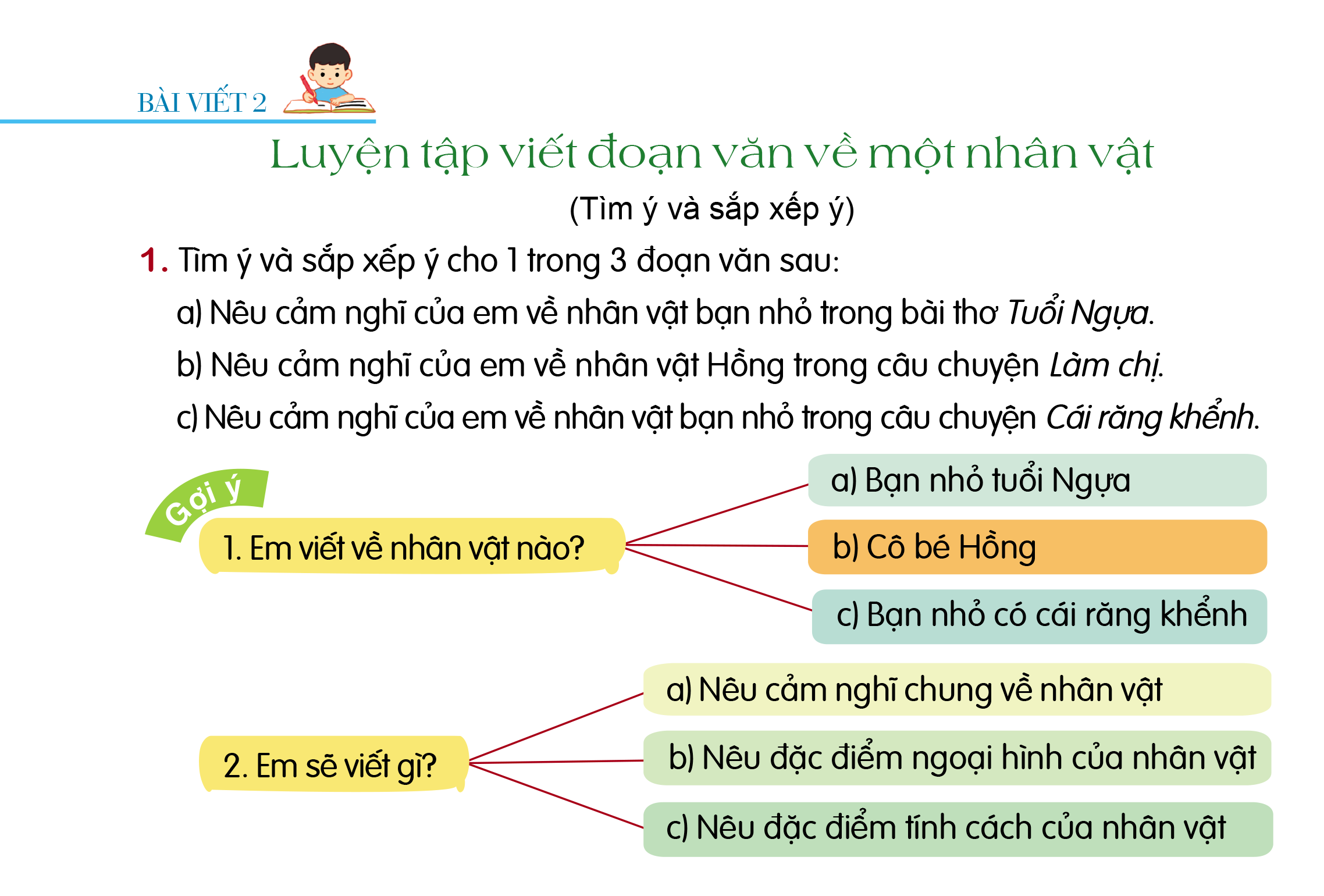 HOẠT ĐỘNG 3:
GIỚI THIỆU, CHỈNH SỬA KẾT QUẢ TÌM Ý VÀ SẮP XẾP Ý
Em hãy đọc kết quả tìm ý và sắp xếp ý